Gemeinsamer Pumpversuch 
2016
Gewinnung Markwald




15 Folien, Dauer: ~ 12 Minuten
        
      Referent	

Dr. Werner Reiländer, Diplom-Geologe
Hydrogeologisches Institut Dr. Reiländer GmbH
Adam-Henkel-Str. 3
91077 Neunkirchen a. Br.
www.reilaender.com
Folie 1
Dr. Werner Reiländer, Diplom-Geologe
Hydrogeologisches Institut Dr. Reiländer GmbH, Adam-Henkel-Str. 3, 91077 Neunkirchen a. Br.
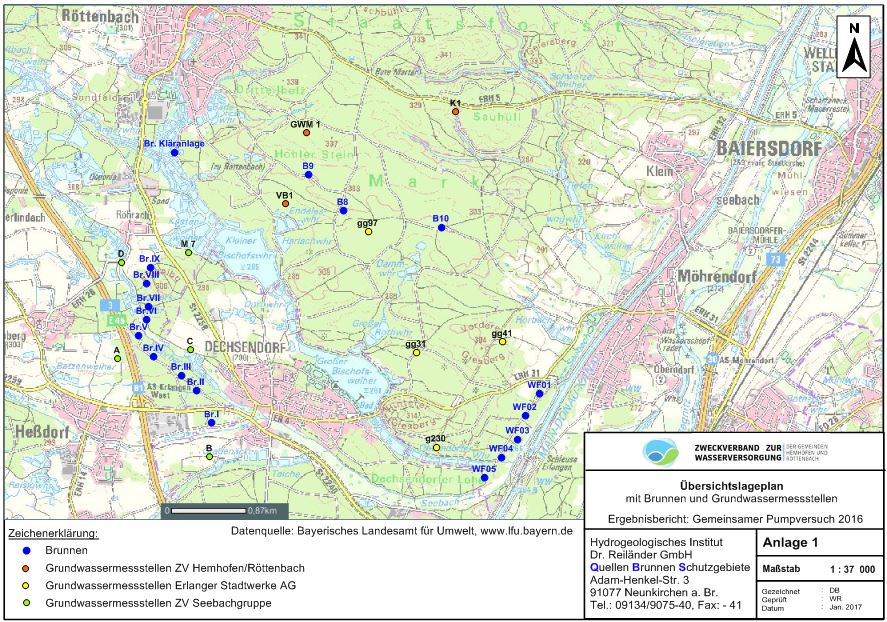 www.reilaender.com
Folie 2
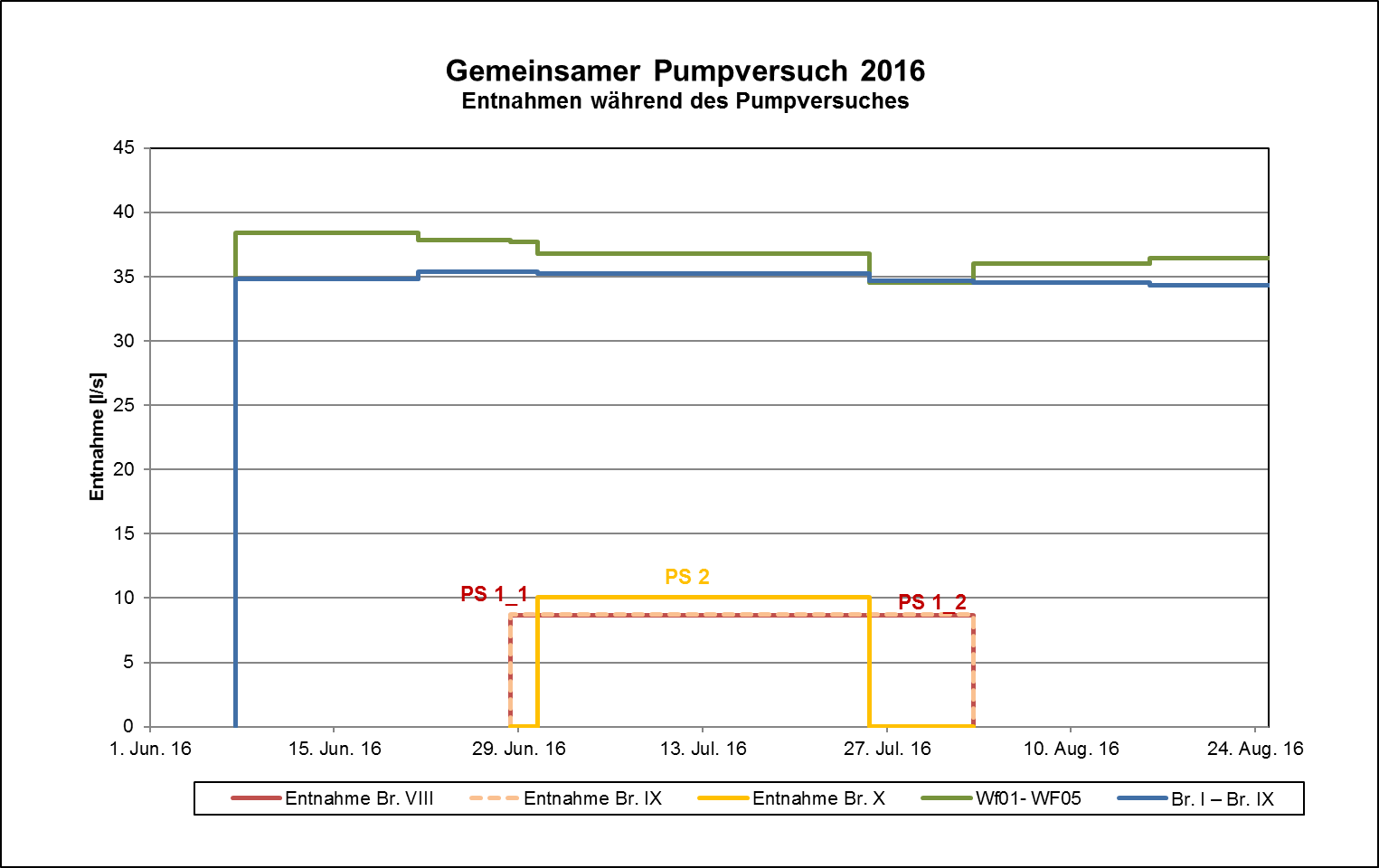 www.reilaender.com
Folie 3
Referent:
Dr. Werner Reiländer
Diplom-Geologe
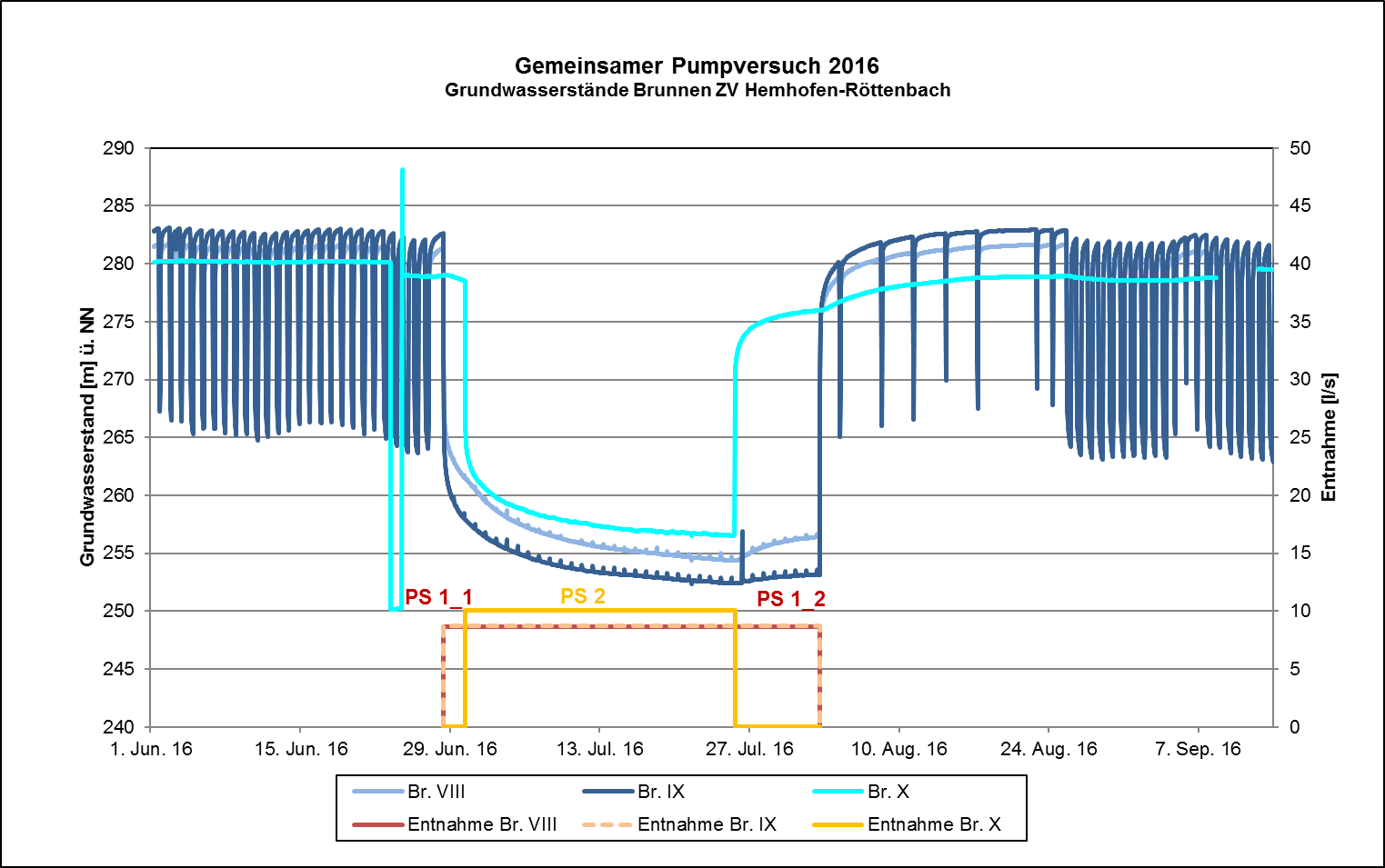 www.reilaender.com
Folie 4
Referent:
Dr. Werner Reiländer
Diplom-Geologe
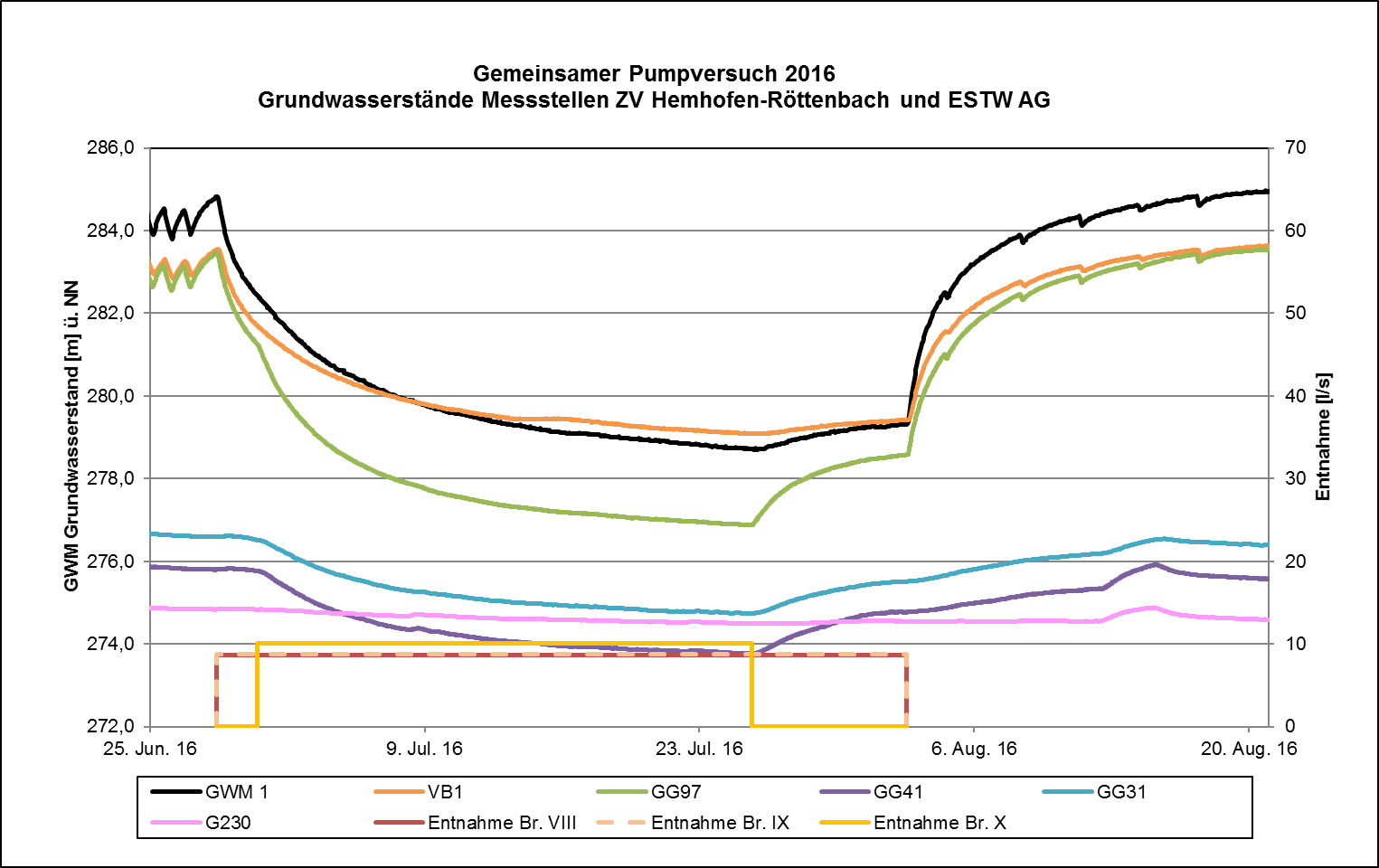 www.reilaender.com
Folie 5
Referent:
Dr. Werner Reiländer
Diplom-Geologe
Grundwassergleichen kurz vor dem Pumpversuch
(Ruhewasserspiegel)
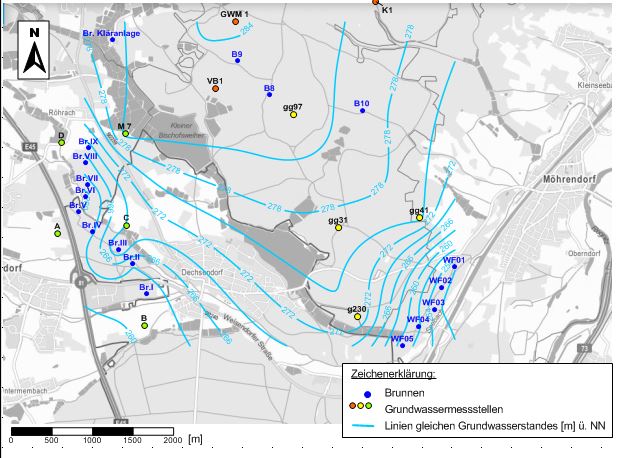 www.reilaender.com
Folie 6
Referent:
Dr. Werner Reiländer
Diplom-Geologe
Grundwassergleichen in der Pumpstufe PS_2
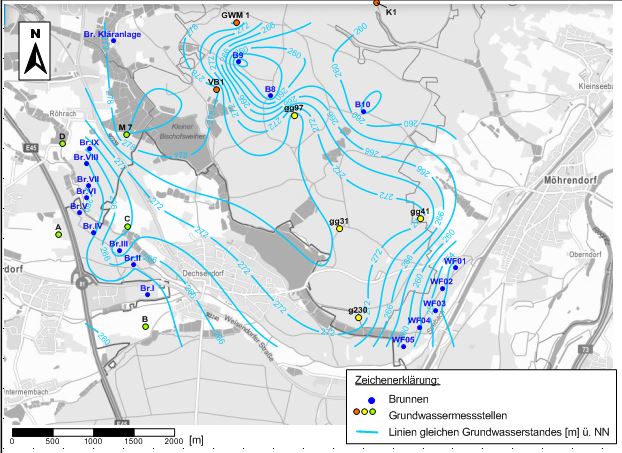 www.reilaender.com
Folie 7
Referent:
Dr. Werner Reiländer
Diplom-Geologe
Absenkung vom Ruhewasserspiegel in der Pumpstufe PS_2
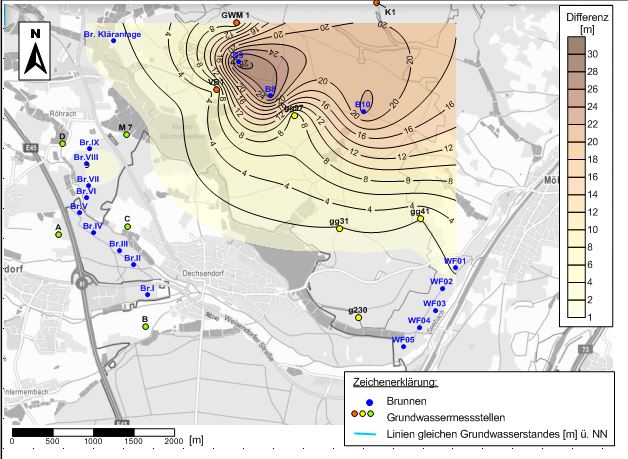 www.reilaender.com
Folie 8
Referent:
Dr. Werner Reiländer
Diplom-Geologe
Grundwassergleichen nach dem Pumpversuch (21.08.2016)
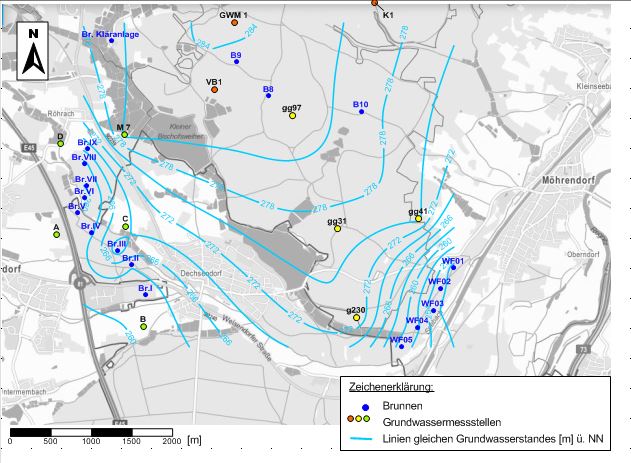 www.reilaender.com
Folie 9
Referent:
Dr. Werner Reiländer
Diplom-Geologe
Nach dem Pumpversuch
Vor dem Pumpversuch
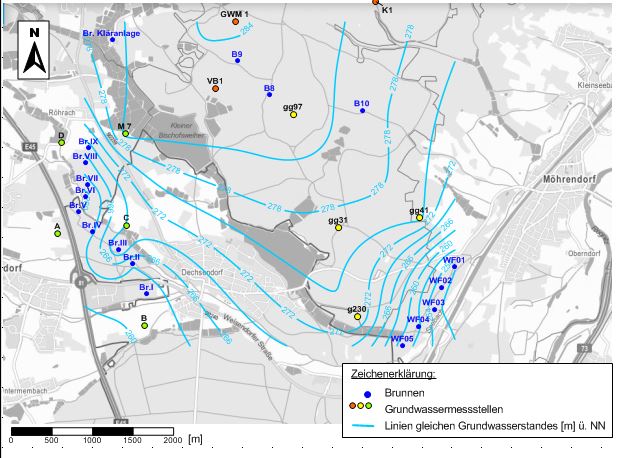 www.reilaender.com
Folie 10
Differenz Grundwasserstände vor und nach dem Pumpversuch
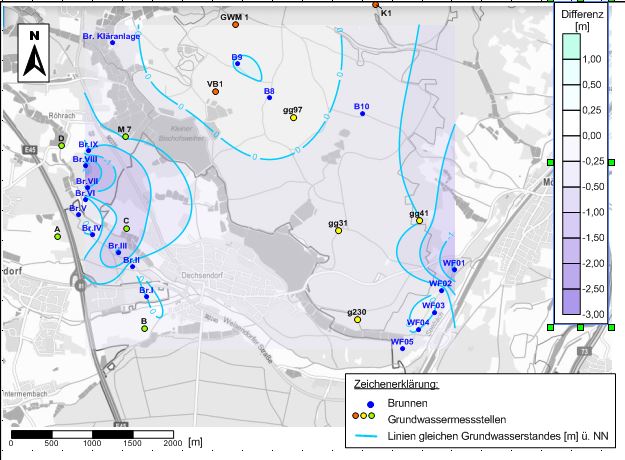 www.reilaender.com
Folie 11
Referent:
Dr. Werner Reiländer
Diplom-Geologe
www.reilaender.com
Folie 12
Isotopenuntersuchungen
Während des Pumpversuches wurden folgende Isotopenparameter untersucht:
Untersuchung Herkunft des Wassers:
Bildung durch Niederschlag oder durch Versickerung Oberflächengewässern
Sauerstoff 18O ,
Deuterium 2H:


Tritium 3H :






Kohlenstoff 13C und 14C
Bestimmung des Jungwasseranteils:
Das in den 50er und 60er Jahren freigesetzte Tritium durch die Kernwaffenversuche dient hier als „Marker“. Ein Nachweis von Tritium begrenzt das Alter des Wassers (bzw. Anteile des Wassers) auf max. 60 Jahre ein.
Bestimmung der „älteren“ Grundwasserkomponente:
13C –Messung dient zur Bestimmung der 14C –Anfangsgehalts. Mit den Ergebnissen der 14C –Messungen können Aussagen über die Verweilzeiten im Untergrund von etwa 1.500 – 10.000 Jahren getroffen werden.
www.reilaender.com
Folie 13
Referent:
Dr. Werner Reiländer
Diplom-Geologe
Ergebnis Isotopenuntersuchung Brunnen Markwald
Untersuchung Herkunft des Wassers:
Es wird überwiegend meteorologisch gebildet. Ein in den Brunnen unterschiedlicher Anteil durch Versickerung aus Oberflächengewässern.
Altersbestimmung:
Das aus den Brunnen 8, 9 und 10 entnommene Wasser ist ein Mischwasser aus jungen, tritiumhaltigen und „älteren“ Grundwasserkomponenten. Hinweise auf Beimischung von sehr alten Grundwasserkomponenten bestehen nicht. Das maximale Alter wird auf 2.000 – 3.000 Jahren geschätzt.
www.reilaender.com
Folie 14
Referent:
Dr. Werner Reiländer
Diplom-Geologe
Rückschlüsse aus dem Pumpversuch 2016
(auf der Basis der bisher vorliegenden Auswertung der Wasserstände, Analysen und Altersbestimmungen für die Brunnen des ZV Hemhofen Röttenbach)
Die aktuell genehmigte Grundwasserentnahmemenge aus Brunnen 8, 9 und 10 des Zweckverbandes von 300.000 m³/Jahr ist nachweislich des PV langfristig förderbar. Das Grundwasser zeigt eine gute Qualität. 
Die Grundwassersituation vor und nach dem Pumpversuch sind direkt vergleichbar (keine verbleibenden, nachhaltigen Absenkungen). 
Aber: ein Grundwasser kann als ein langsam reagierendes System beschrieben werden. Daher folgt: 
3.	Die Wasserversorger ESTW, ZV Seebachgruppe und ZV Hemhofen Röttenbach fördern aus demselben Grundwasservorkommen, weshalb ein langfristiges gemeinsames Bewirtschaften sinnvoll ist. Ein Monitoring-Programm mit Austausch aller Ergebnisse ist für alle beteiligten Wasserversorger wichtig und zukunftsweisend. Hierdurch können z.B. Entnahmeverlagerungen, Förderratenvariationen sinnvoll abgestimmt werden.
www.reilaender.com
Folie 15
Vielen Dank für Ihre Aufmerksamkeit.

Für Fragen stehe ich Ihnen jetzt zur Verfügung.
Einzugsgebiete der Wasserfassungen nach Grundwassermodell BCE (2005):
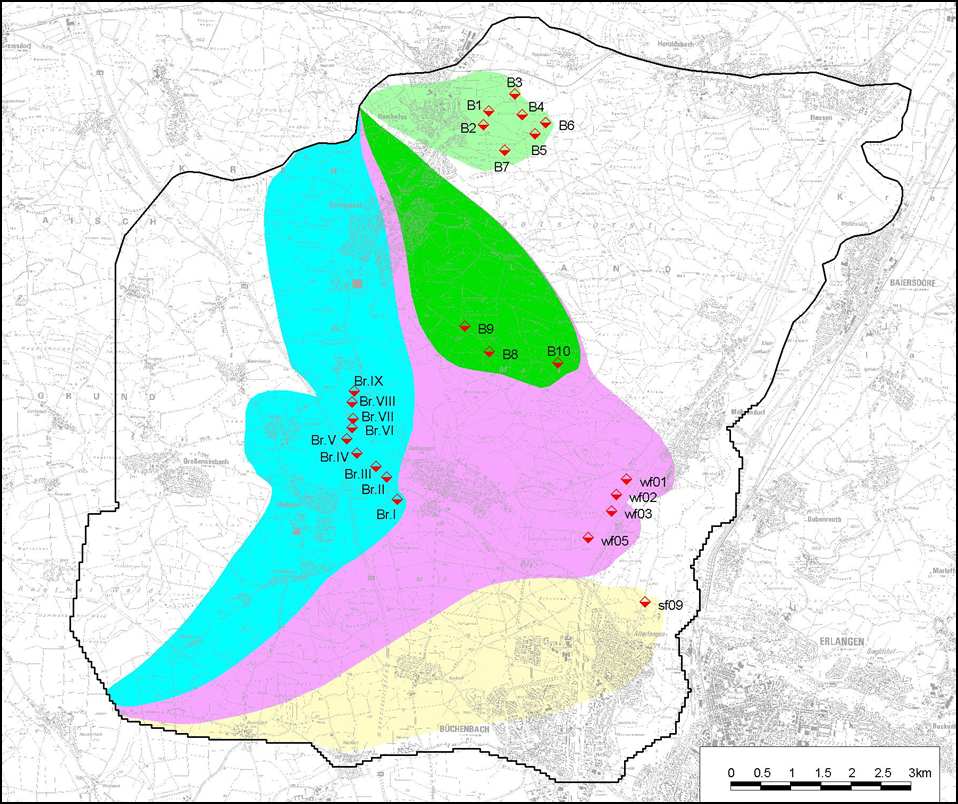 Entnahmen:
Gewinnung Markwald: 350.000 m³/Jahr
Westfassung:            1.100.100 m³/Jahr
Seebachgruppe:           750.000 m³/Jahr
www.reilaender.com
Folie 17
Referent:
Dr. Werner Reiländer
Diplom-Geologe